Ansonia Rescue Medical Service and the Ansonia Civil Defense Rescue Association 
DOCUMENT SHREDDING FUNDRAISER 
When:   Saturday, June 18, 2016
Where:  Entrance to the Ansonia Public Works Complex on North Division Street
Time:     9 am – Noon
Cost:      Suggested donations start at $5
Who:     ProShred Company assisted by EMS Volunteers 
The purpose of this event is to raise funds for the continued restoration and preservation of Ansonia’s first ambulance, a 1949 Buick (pictured).






For more information call Ansonia Rescue Medical Service headquarters at:
 203-735-3668.
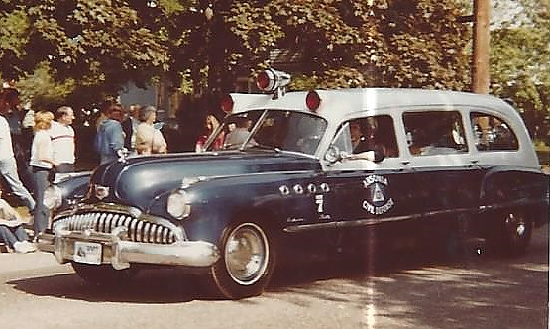